Алгоритм работы старшего воспитателя по обязательной аттестации на соответствие занимаемой должности
Садретдинова Эльвира Мударрисовна, старший воспитатель МАДОУ № 313 
Кировского района г. Казани
Казань 2017
Организация и нормативно-правовое сопровождение обязательной аттестации
Разработка и утверждение приказов и локальных актов
Подготовка представления работодателя на аттестуемого педагога
Организация проведения оценки профессиональной деятельности (в том числе оценки знаний)
Подготовка протокола оценки профессиональной деятельности (знаний)
Проведение заседания аттестационной комиссии
Подготовка выписки из протокола заседания аттестационной комиссии
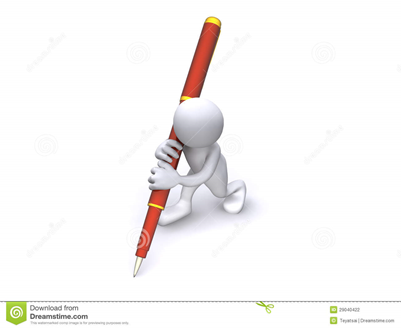 ПРИКАЗЫ И ЛОКАЛЬНЫЕ АКТЫ  (долгосрочные)
Приказ «Об утверждении Положения об аттестационной комиссии ОО» и (приложение к приказу) «Положение об аттестационной комиссии ОО»
Приказ «Об утверждении Регламента проведения оценки профессиональной деятельности (в том числе оценки профессиональных знаний» и (приложение к приказу) «Регламент проведения оценки профессиональной деятельности ( в том числе оценки знаний) для педагогических работников, аттестуемых с целью подтверждения соответствия занимаемой должности»
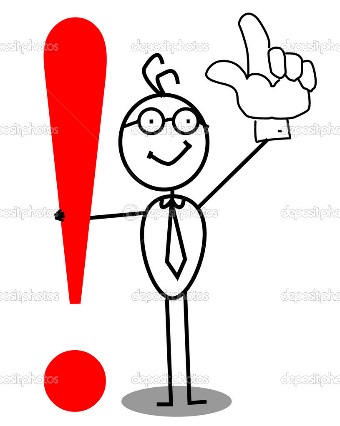 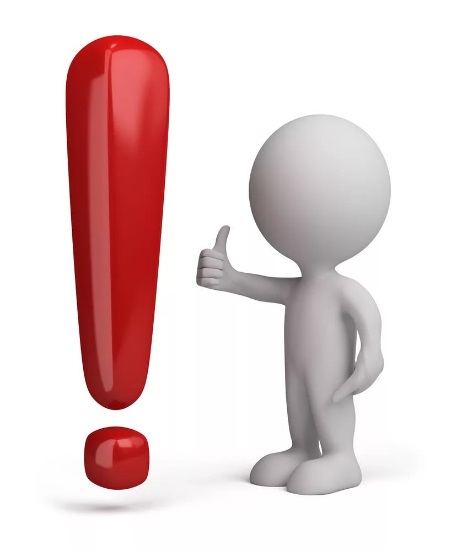 ТИПОВЫЕ ОШИБКИ И НАРУШЕНИЯ:
В приказах - ссылка на устаревший документ. Внимание! Аттестация проводится на основании Порядка аттестации, утвержденного приказом
      МОиН РФ от 07.04.2014 №276

Регламент не адаптирован к конкретному учреждению

Положение и Регламент должны быть согласованы с председателем профкома ОО

Срок действия этих приказов и локальных актов – долгосрочный (на несколько лет)
ПРИКАЗЫ (краткосрочные)
Приказ об аттестационной комиссии

Внимание! – создается в сентябре сроком на 1 год

Приказ о проведении аттестации педагога на СЗД

Внимание! 
- в приказе прописывается дата проведения оценки профессиональных знаний или отдельный график
 – в приказе о проведении аттестации подпись
 аттестуемого работника и дата
– на момент издания приказа педагог должен 
проработать в данном учреждении полных 2 года
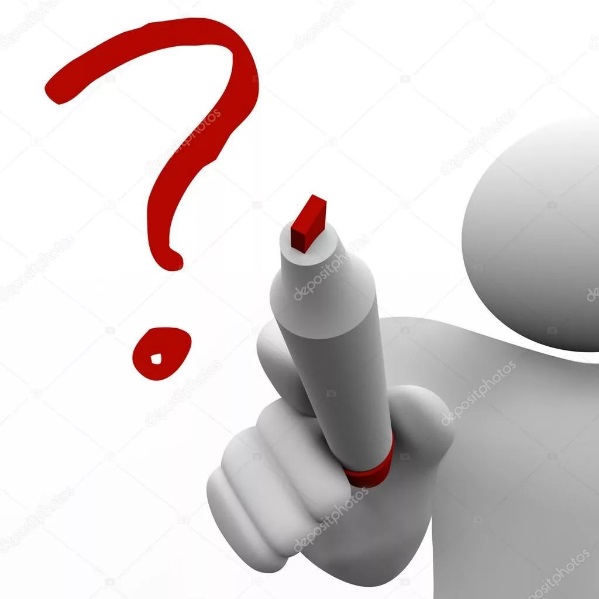 ПРЕДСТАВЛЕНИЕ РАБОТОДАТЕЛЯ НА АТТЕСТУЕМОГО РАБОТНИКА
Срок – за 30 дней до аттестации педагог знакомится с представлением
На представлении – подпись аттестуемого и дата
Содержание представления – компетентностный подход
Из содержания – грамотные рекомендации
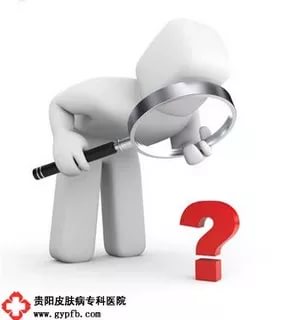 ЧЕРЕЗ МЕСЯЦ
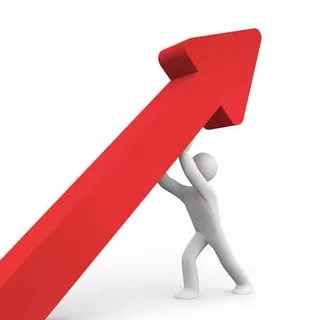 Оценка профессиональной деятельности (знаний) в определенной форме
Протокол оценки профессиональной деятельности (знаний)
Заседание аттестационной комиссии (протокол)
Выписка из протокола аттестационной комиссии (под роспись) – в течении 2 дней после заседания аттестационной комиссии
Выписка вкладывается в личное дело педагога
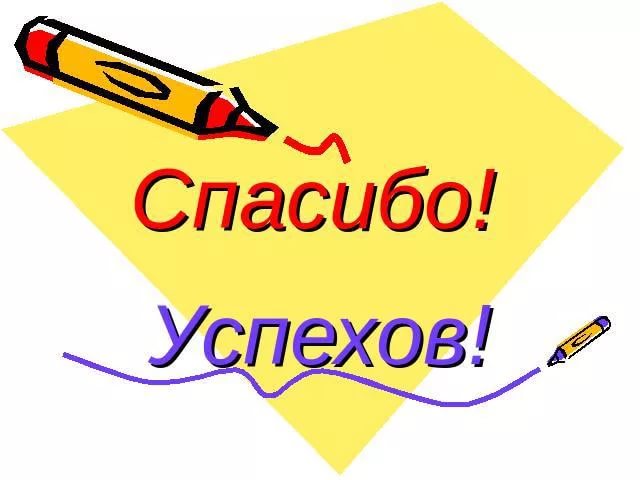